Investigate Data Leakage Case
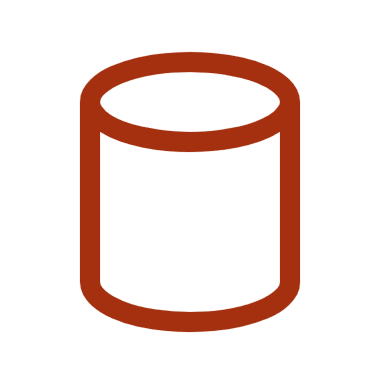 Keywords: Volume Shadow Copy
[Speaker Notes: http://xmlstar.sourceforge.net/doc/UG/]
47.	Where are Volume Shadow Copies stored?  When were they created?
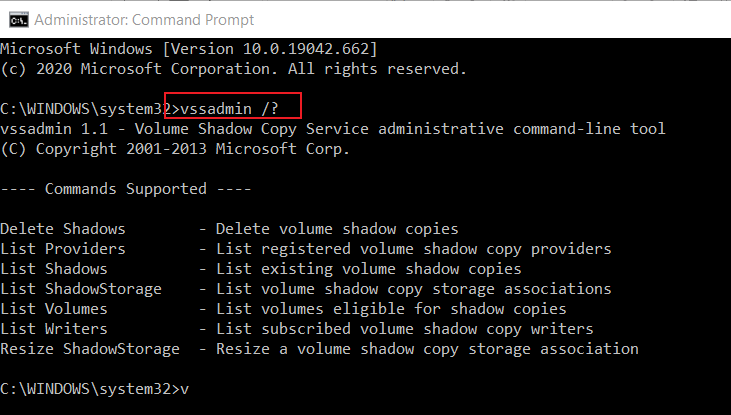 Volume Snapshots Service (VSS)
A feature of Windows 
Allows the OS or applications to periodically take "point-in-time snapshots" of an entire disk 
Work without locking the filesystem
Introduced with Windows XP/2003
[Speaker Notes: https://docs.microsoft.com/en-us/windows/win32/vss/volume-shadow-copy-service-overview]
Volume Shadow Copy (VSC)
Volume Shadow Copy Service
Are "differential, block-level backups“
Whenever a change is made to live data, the block of data being modified is copied to a “differences area” associated with the shadow copy before the change is written to the live data block. 
Fast and easy to recover directly from Windows.
Shadow Copy has different IDs
VSC ID, shadow snapshot ID, shadow Copy setID, and shadow Copy ID
VSC is useful feature of forensic analysis
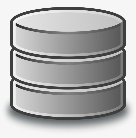 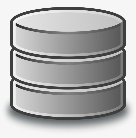 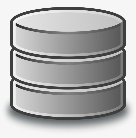 C:
D:
E:
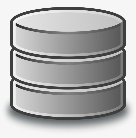 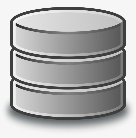 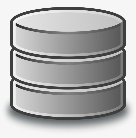 Snapshot 1
C’:
D’:
E’:
shadow Copy setID
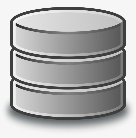 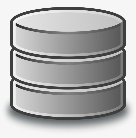 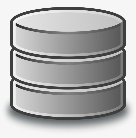 Snapshot 2
C’’:
D’’:
E’’:
shadow Copy ID
[Speaker Notes: https://helpcenter.itopia.com/en/articles/724296-configuring-volume-shadow-copies-vss-on-windows-server
https://leahycenterblog.champlain.edu/2014/02/05/volume-shadow-copy-part-2/]
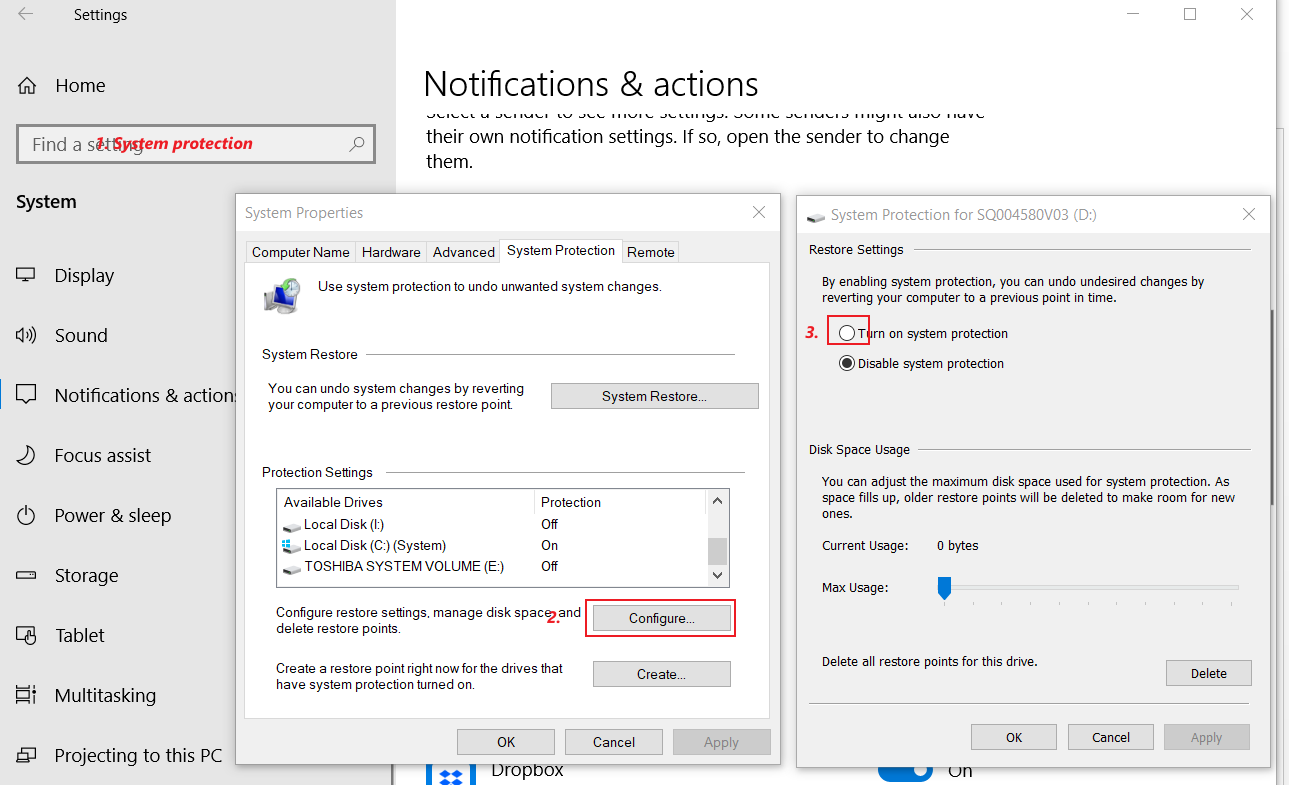 enable the shadow copy option
Find the monitored Volumes
Find monitored Volumes in registry
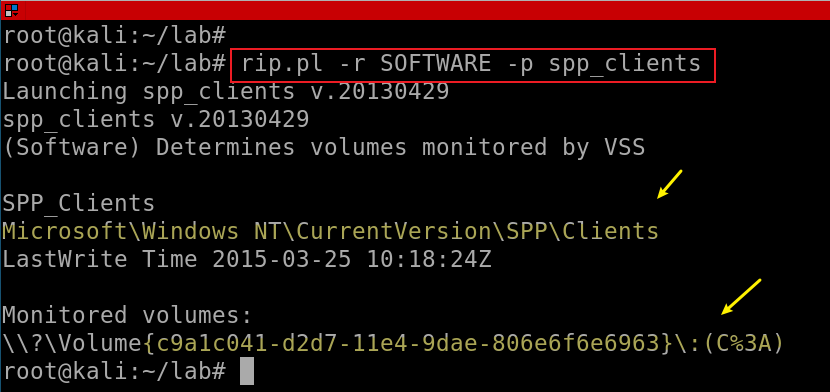 Shared protection point
%3A: ASCII Encoding of :
C:
[Speaker Notes: rip.pl -r SOFTWARE -p spp_clients]
Excluding Files from Shadow Copies
Find Excluding Files from Shadow Copies in registry
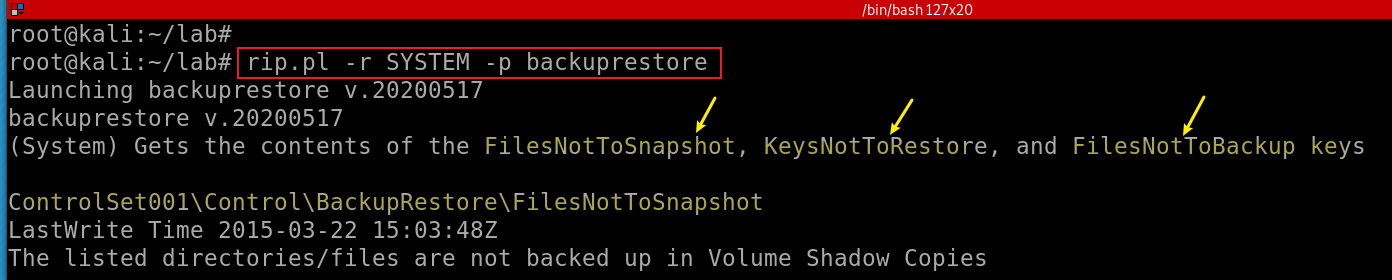 Doesn’t snapshot: Unallocated space, Slack space , Page file, Hibernation file
Exclude: FilesNotToSnapshot, KeysNotToRestore, and FilesNotToBackup
[Speaker Notes: rip.pl -r SYSTEM -p backuprestore]
Find VSS location
Find $MFT entry ID
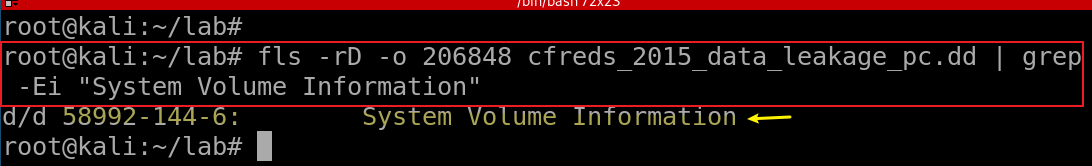 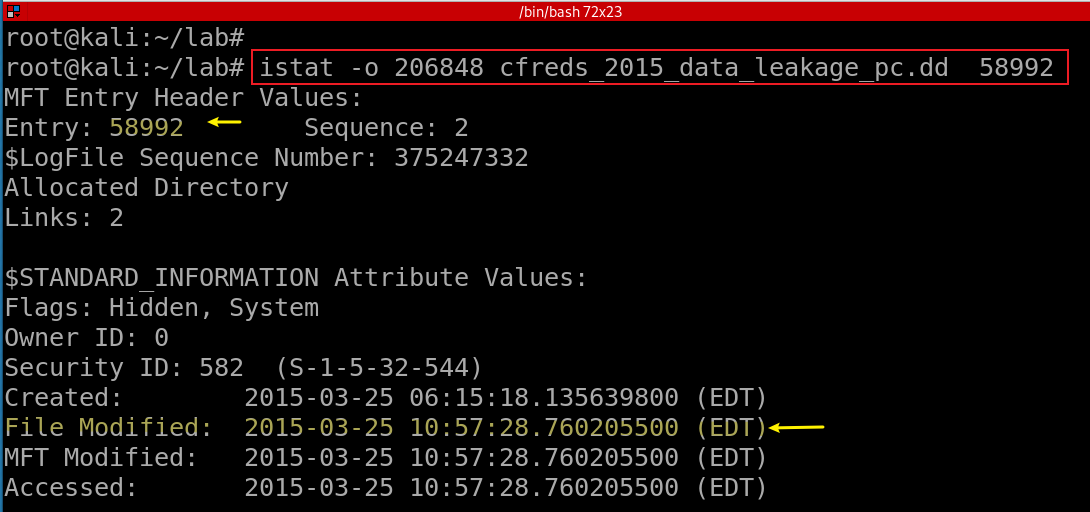 Find MAC timestamp of the folder
[Speaker Notes: fls -rD -o 206848 cfreds_2015_data_leakage_pc.dd | grep -Ei "System Volume Information"
istat -o 206848 cfreds_2015_data_leakage_pc.dd 58992]
Volume Shadow Snapshots (VSS) on-disk
Shadow Copy location
\System Volume Information\{Store GUID}{VSS ID}
VSS ID stored at file offset 0 for 16 bytes
{3808876b-c176-4e48-b7ae-04046e6cc752}
VSC ID stored at file offset 144 for 16 bytes
{8f1a2a2d-ce6b-42a5-b92b-f13e65d9c2cb}
VSC set ID stored at file offset 160 for 16 bytes
{56e43eb5-ac18-4f06-a521-1e17712b7ced}
Old shadow copies are overwritten
Shared protection point (SPP)	
The location of monitored volume
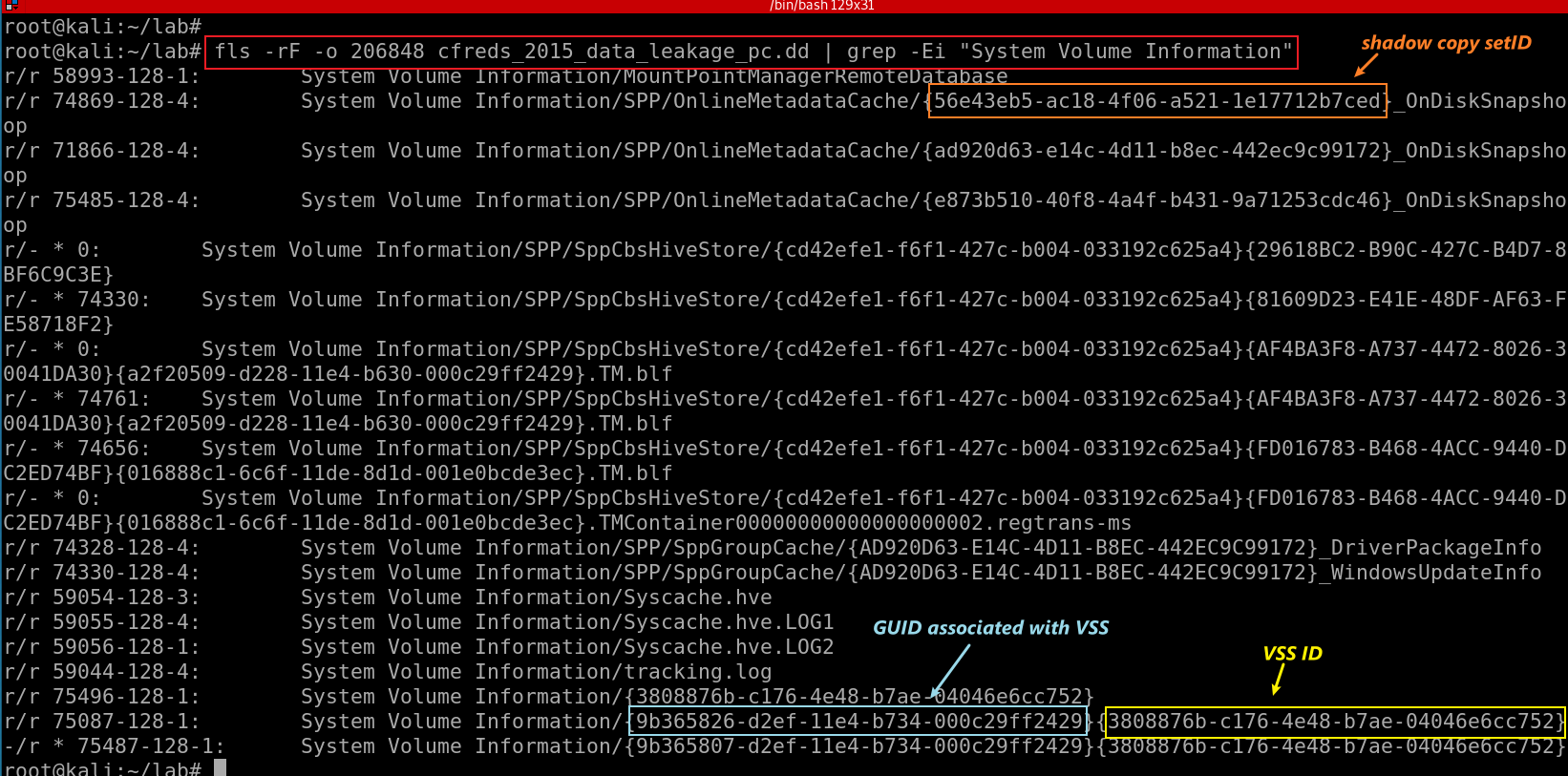 Find all files contains the path “System Volume Information”
[Speaker Notes: losetup -r --partscan --find --show cfreds_2015_data_leakage_pc.dd
fls -rF -o 206848 cfreds_2015_data_leakage_pc.dd | grep -Ei "System Volume Information"]
Find the size of VSC method 1 using icat
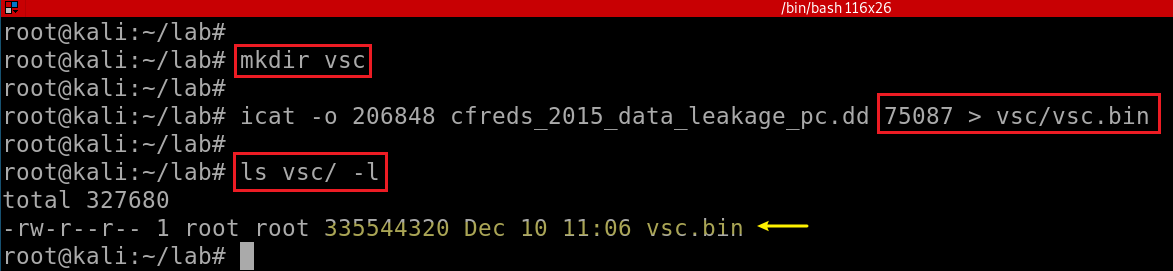 Find the size of VSC method 2 after mounting
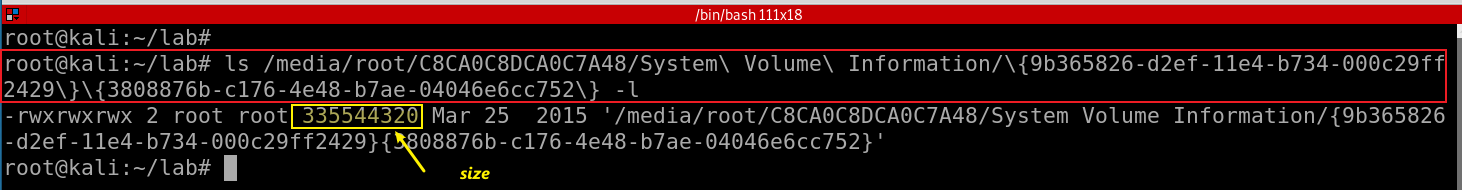 [Speaker Notes: mkdir vsc
icat -o 206848 cfreds_2015_data_leakage_pc.dd 75087 > vsc/vsc.bin
ls vsc/ -l]
Using libvshadow tool to retrieve Snapshot from a DD image
[Speaker Notes: https://www.youtube.com/watch?v=OtIk2ldtWno&ab_channel=0xN00B]
Install libvshadow
retrieve the source distribution package
extract the source distribution package
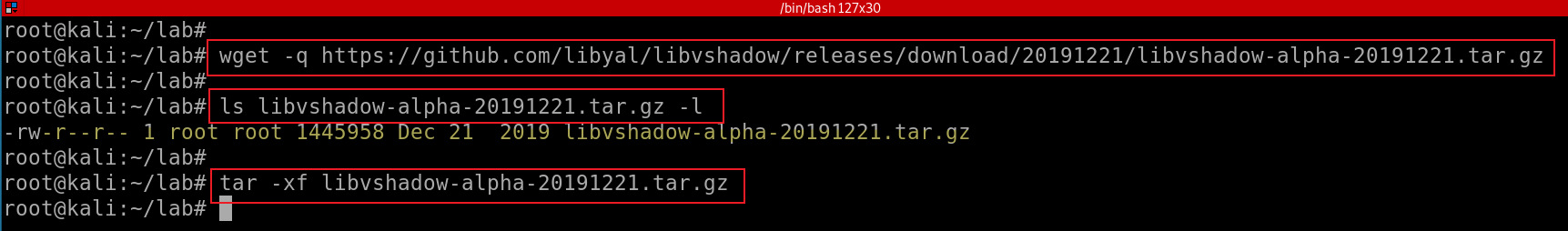 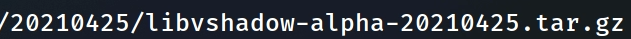 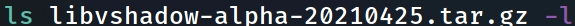 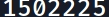 This will create the source directory: libvshadow-<version>
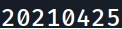 Change to source directory
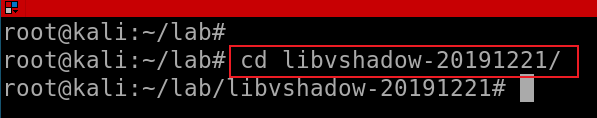 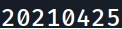 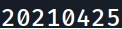 [Speaker Notes: wget -q wget https://github.com/libyal/libvshadow/releases/download/20210425/libvshadow-alpha-20210425.tar.gz
ls libvshadow-alpha-20191221.tar.gz –l
tar -xf libvshadow-alpha-20191221.tar.gz
python setup.py build
sudo python setup.py install]
FUSE (Filesystem in Userspace) is an interface for userspace programs to export a filesystem to the Linux kernel. Without it, you will see error message ”No sub system to mount VSS format”
Install FUSE
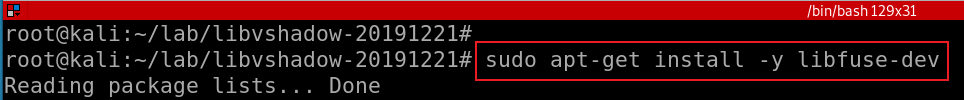 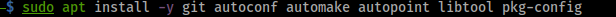 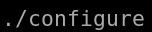 Build the libvshadow source code change into the source directory
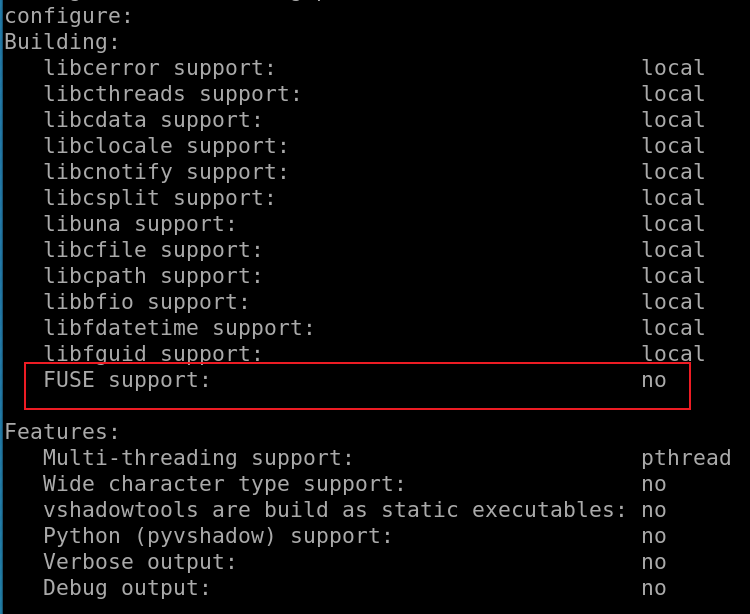 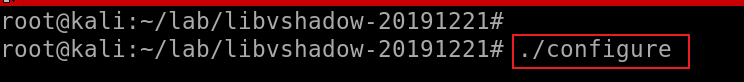 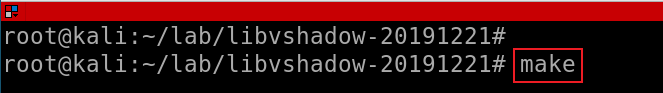 Install the binaries that were build by running:
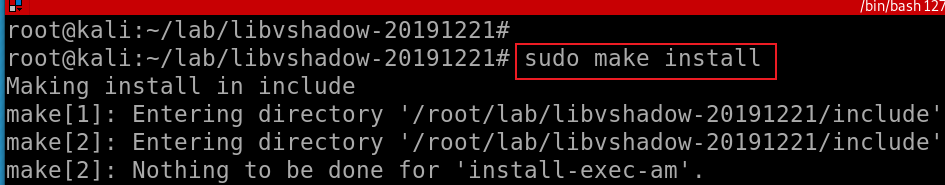 [Speaker Notes: sudo apt-get install -y libfuse-dev
sudo apt install -y git autoconf automake autopoint libtool pkg-config]
Verify tool installation
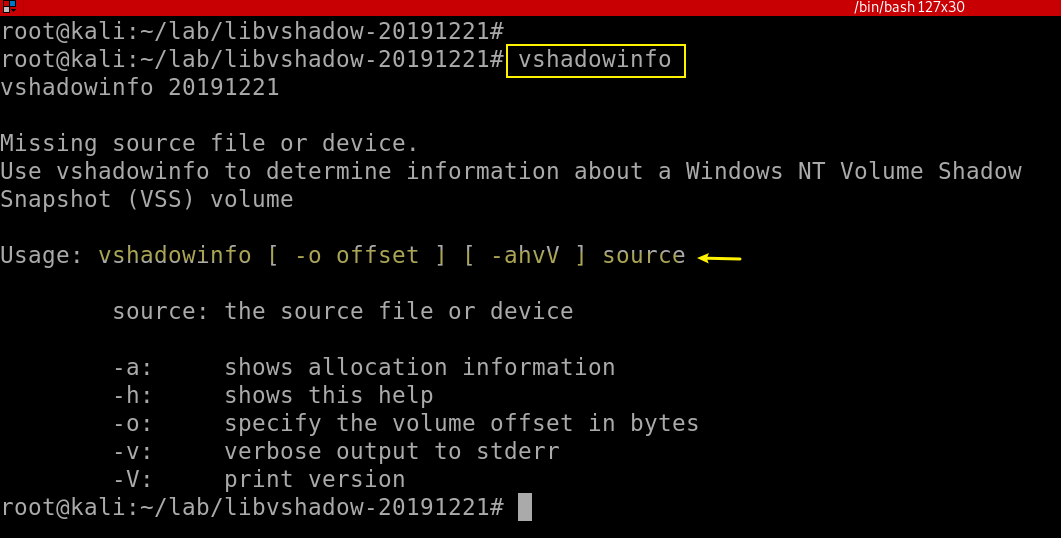 In bytes not sectors
Find VSS information using vshadowinfo
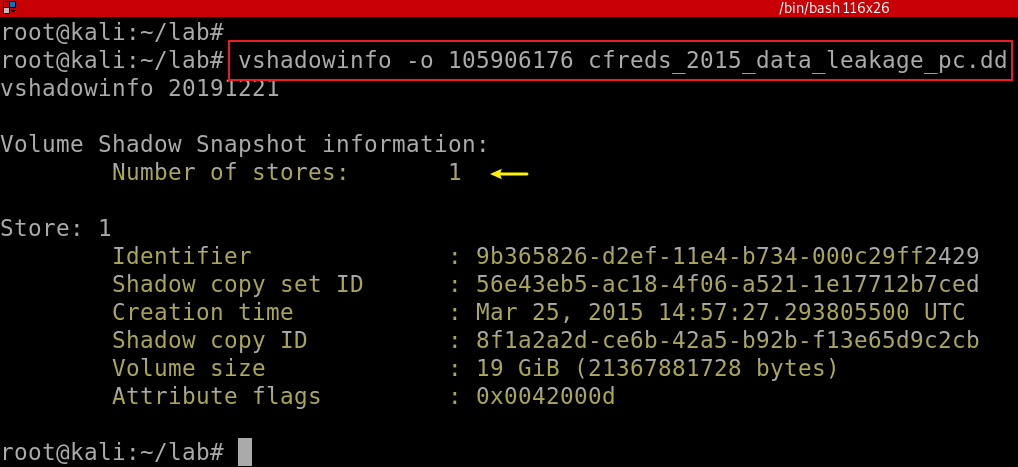 206848*512(bytes per sector)=105906176 bytes
Identifier: A random GUID for storing a snapshot
Creation time: the timestamps shows that the VSC is created before the logout activity. Next slide shows all user logout activities
[Speaker Notes: vshadowinfo -o 105906176 cfreds_2015_data_leakage_pc.dd]
4608 (Windows is starting up)
1100 (service shutdown)
4624 (successful logon)
4634 (logoff)
4625 (logon failure)
4647 (a user initiated the logoff process)...
Find user (informant) initiated logout activities
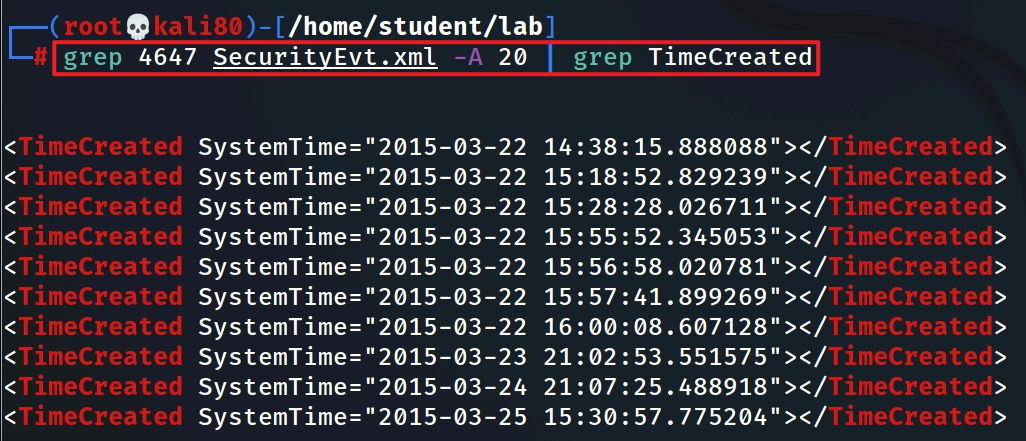 The timestamps shows the user last time logoff activity. 
The VSC is token before the logoff activity
[Speaker Notes: grep 4647 SecurityEvt.xml -A 20 | grep TimeCreated]
The name of the command is confusing. It extract vss image, not real mounting
Verify tool installation
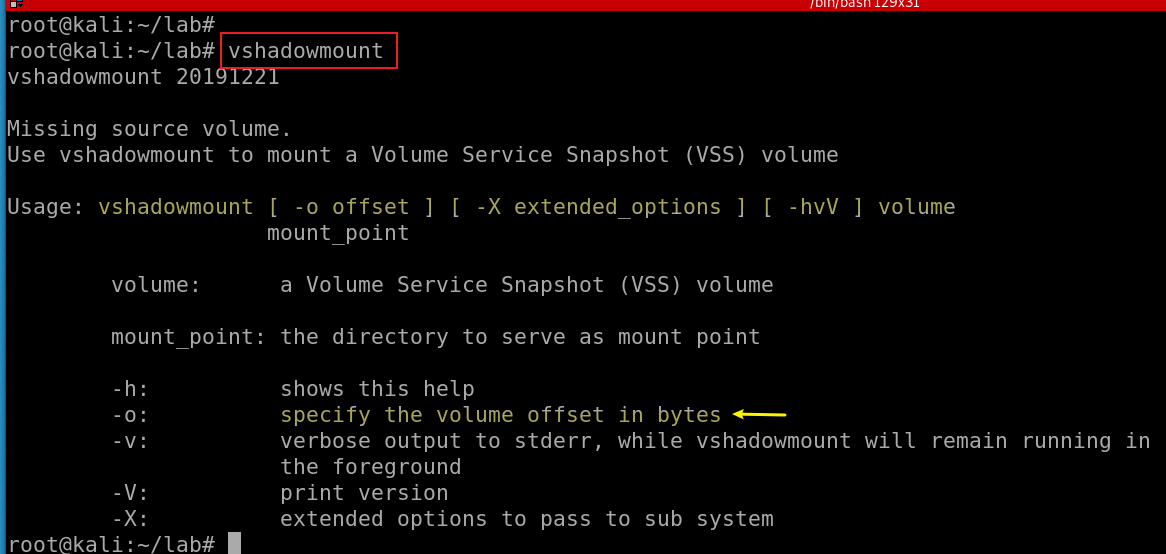 Create a mounting point to VSS
Mount dd image to the mounting point
Verify we have VSS1 image
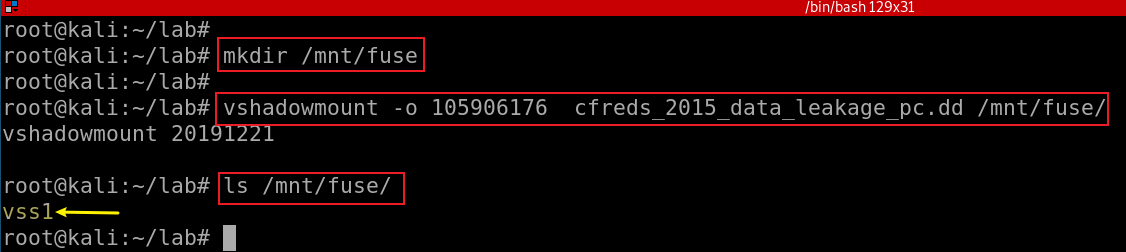 VSS volume: /mnt/fuse/vss1
Show vss1 image
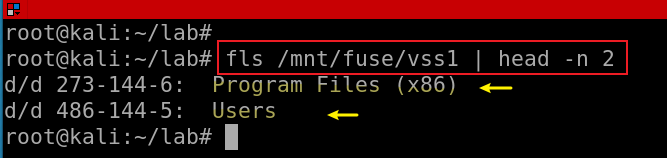 [Speaker Notes: mkdir /mnt/fuse
vshadowmount -o 105906176  cfreds_2015_data_leakage_pc.dd /mnt/fuse/
ls /mnt/fuse/
fls /mnt/fuse/vss1 | head -n 2

https://www.youtube.com/watch?v=OtIk2ldtWno&ab_channel=0xN00B]
mount the VSS1 file as a loop device
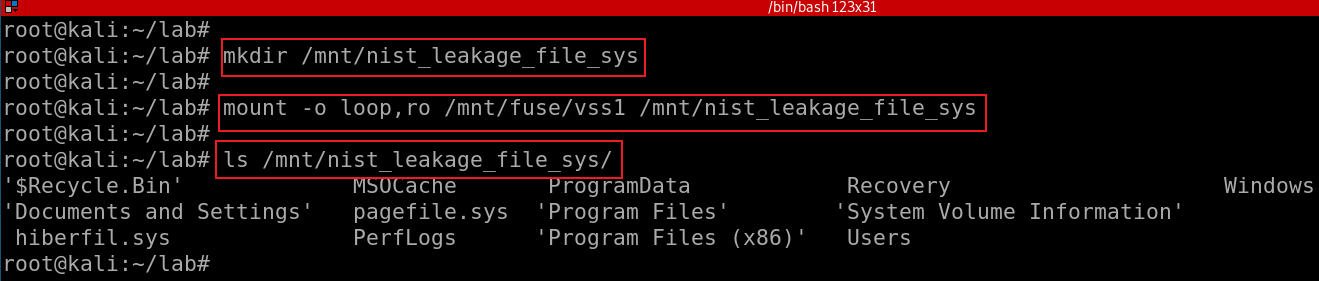 [Speaker Notes: mkdir /mnt/nist_leakage_file_sys
mount -o loop,ro /mnt/fuse/vss1 /mnt/nist_leakage_file_sys
ls /mnt/nist_leakage_file_sys/
https://www.youtube.com/watch?v=OtIk2ldtWno&ab_channel=0xN00B]
48.	Find traces related to Google Drive service in Volume Shadow Copy.
What are the differences between the current system image (of Question 29 ~ 31) and its VSC?
google drive information on VSS
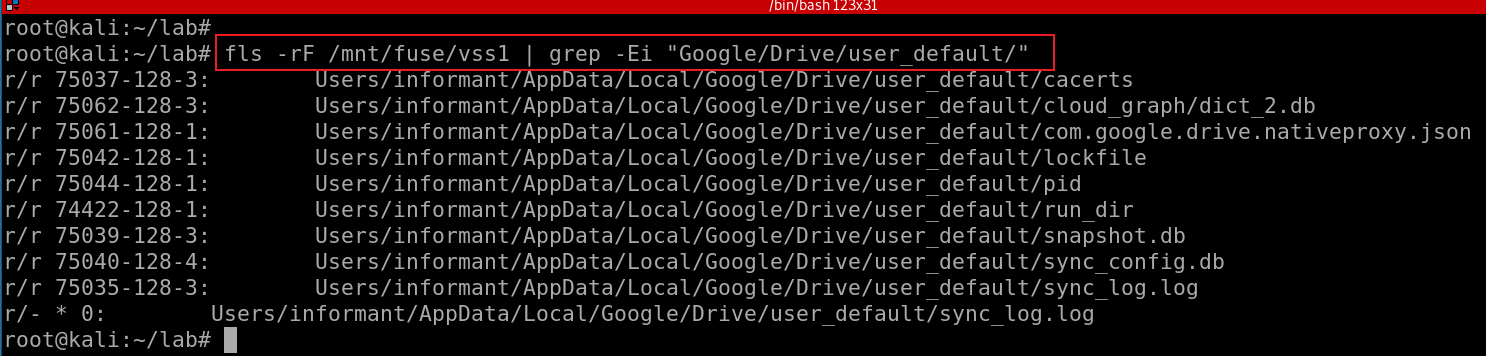 [Speaker Notes: fls -rF /mnt/fuse/vss1 | grep -Ei "Google/Drive/user_default/"]
google drive information on current image
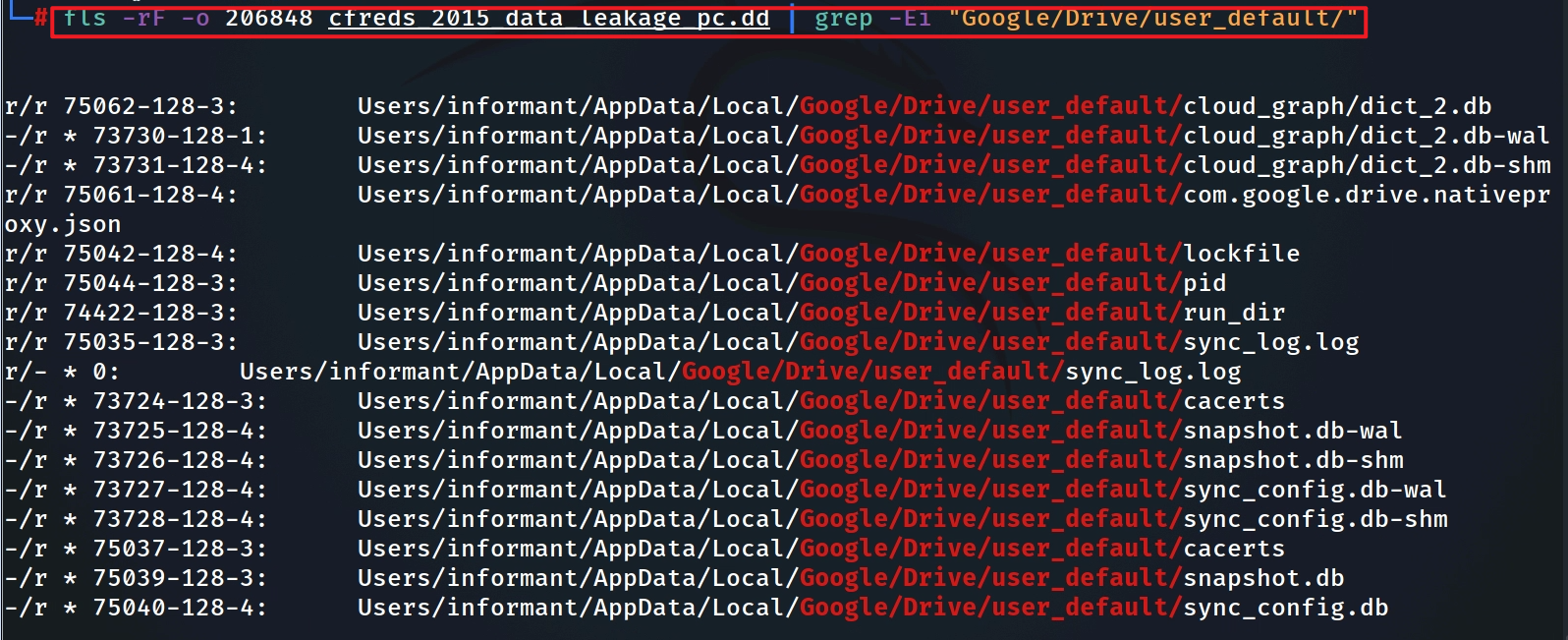 these files are deleted due to logoff activities
Files associated with Google Driver
How to compare files at current DD file system and VSC?
Extract Google drive service files from both DD and VSS images
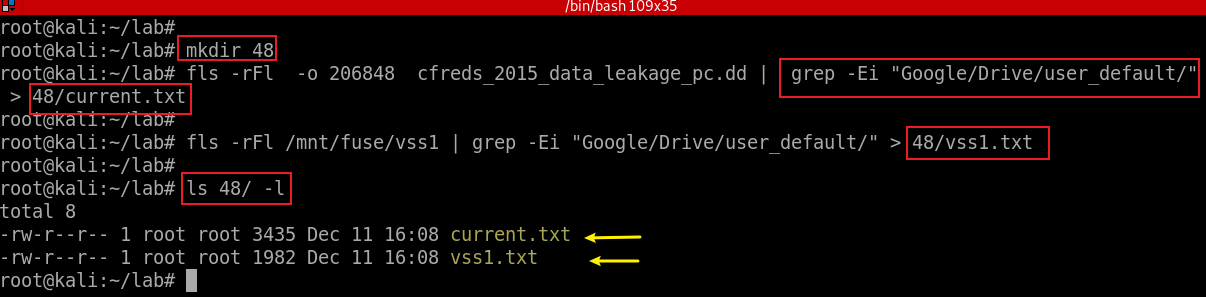 [Speaker Notes: mkdir 48
fls -rFl  -o 206848  cfreds_2015_data_leakage_pc.dd |  grep -Ei "Google/Drive/user_default/" > 48/current.txt
fls -rFl /mnt/fuse/vss1 | grep -Ei "Google/Drive/user_default/" > 48/vss1.txt
ls 48/ -l]
Show first record to understand the file information
file type as reported in file name and metadata structure (see above)
Metadata Address
name
mtime (last modified time)
atime (last accessed time)
ctime (last metadata changed time, e.g., permission)
crtime (created time)
size (in bytes)
uid (User ID)
gid (Group ID)
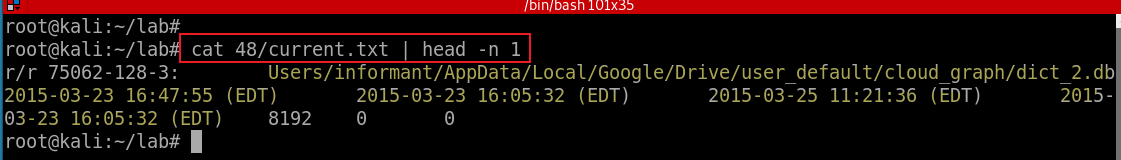 [Speaker Notes: https://wiki.sleuthkit.org/index.php?title=Fls]
Search Google Driver service files (databases) related files in VSS1
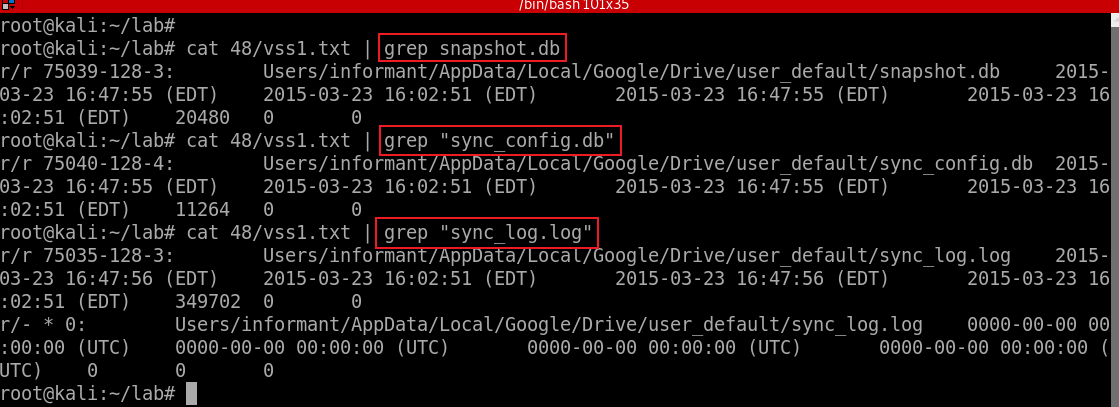 [Speaker Notes: cat 48/vss1.txt | grep snapshot.db
cat 48/vss1.txt | grep "sync_config.db“
cat 48/vss1.txt | grep "sync_log.log"]
in VSS1
You should compare your result against NIST’s solution below
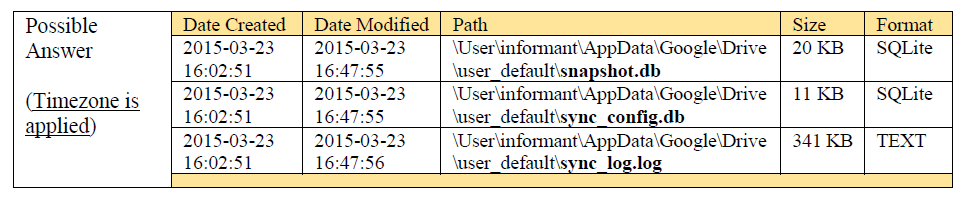 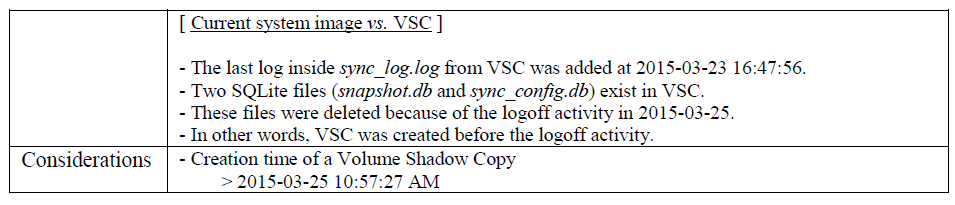 49.	What files were deleted from Google Drive?
Extract Google Driver service .db files from VSC
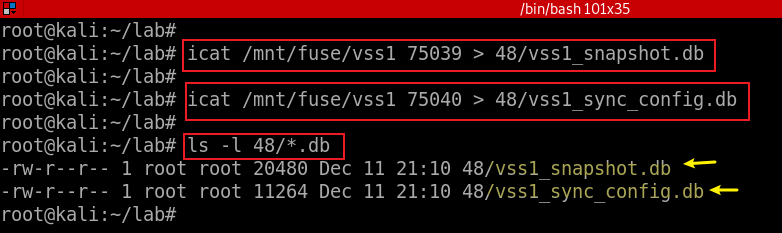 [Speaker Notes: icat /mnt/fuse/vss1 75039 > 48/vss1_snapshot.db
icat /mnt/fuse/vss1 75040 > 48/vss1_sync_config.db]
vss1_sync_config.db
It has only one table, including Google Drive configuration information
the Google Drive version used, 
the local sync root path and 
the user email address.
Show schema vss1_sync_config.db
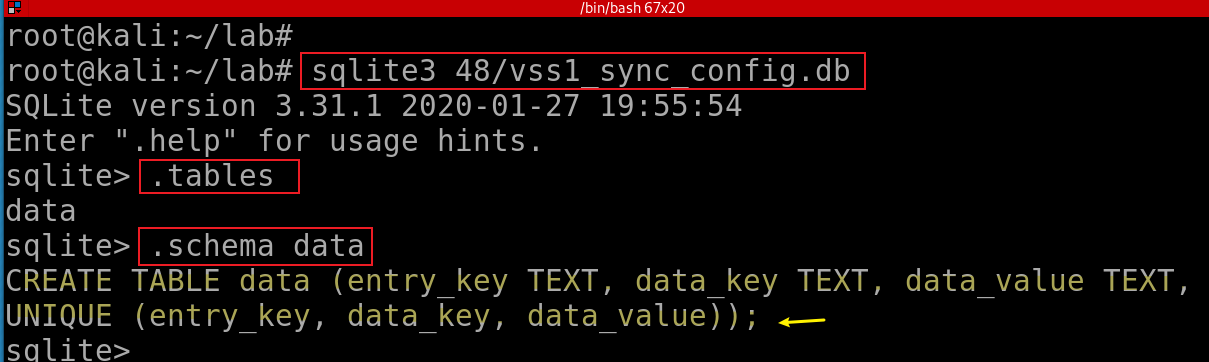 Check records of vss1_sync_config.db
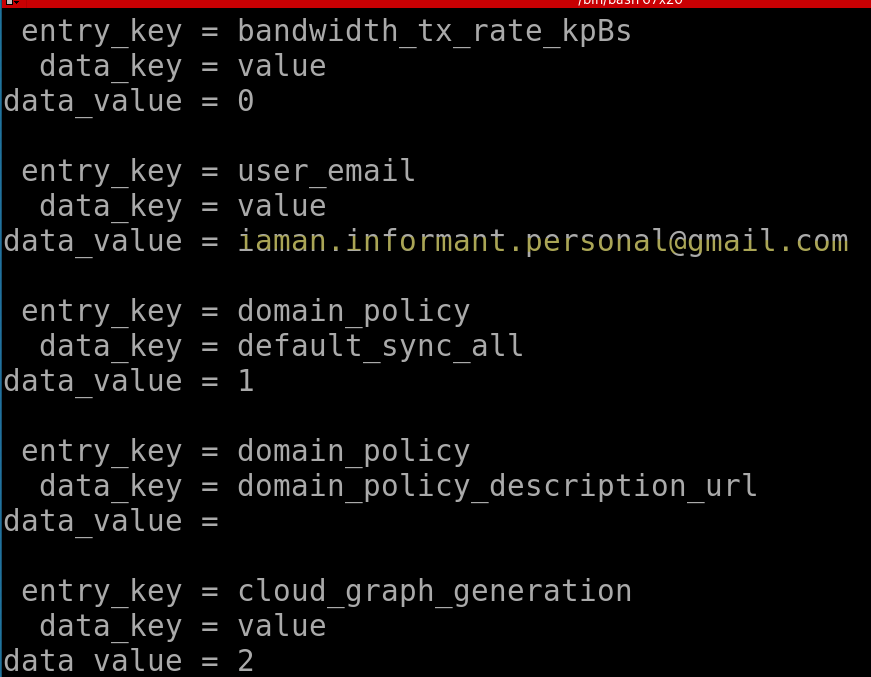 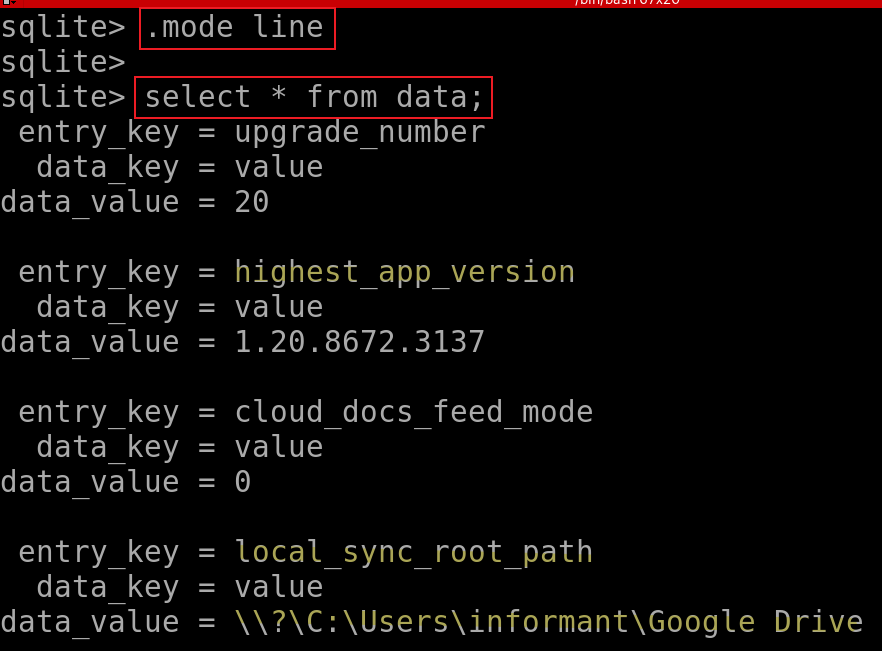 [Speaker Notes: .mode line
select * from data;]
snapshot.db
Show records of snapshot.db
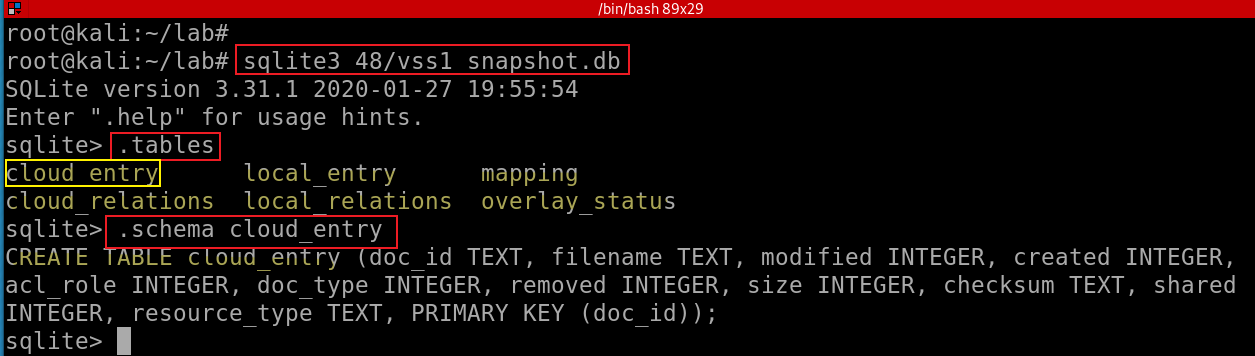 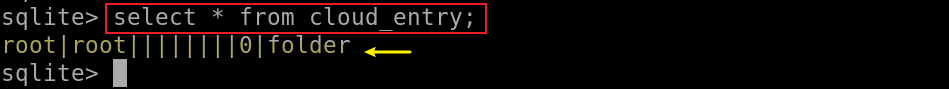 entries in the table have been deleted, however, you still can view deleted entries
INTEGER. The value is a signed integer, stored in 1, 2, 3, 4, 6, or 8 bytes depending on the magnitude of the value.
TEXT. The value is a text string, stored using the database encoding (UTF-8, UTF-16BE or UTF-16LE).
[Speaker Notes: sqlite3 48/vss1_snapshot.db
.tables
.schema cloud_entry]
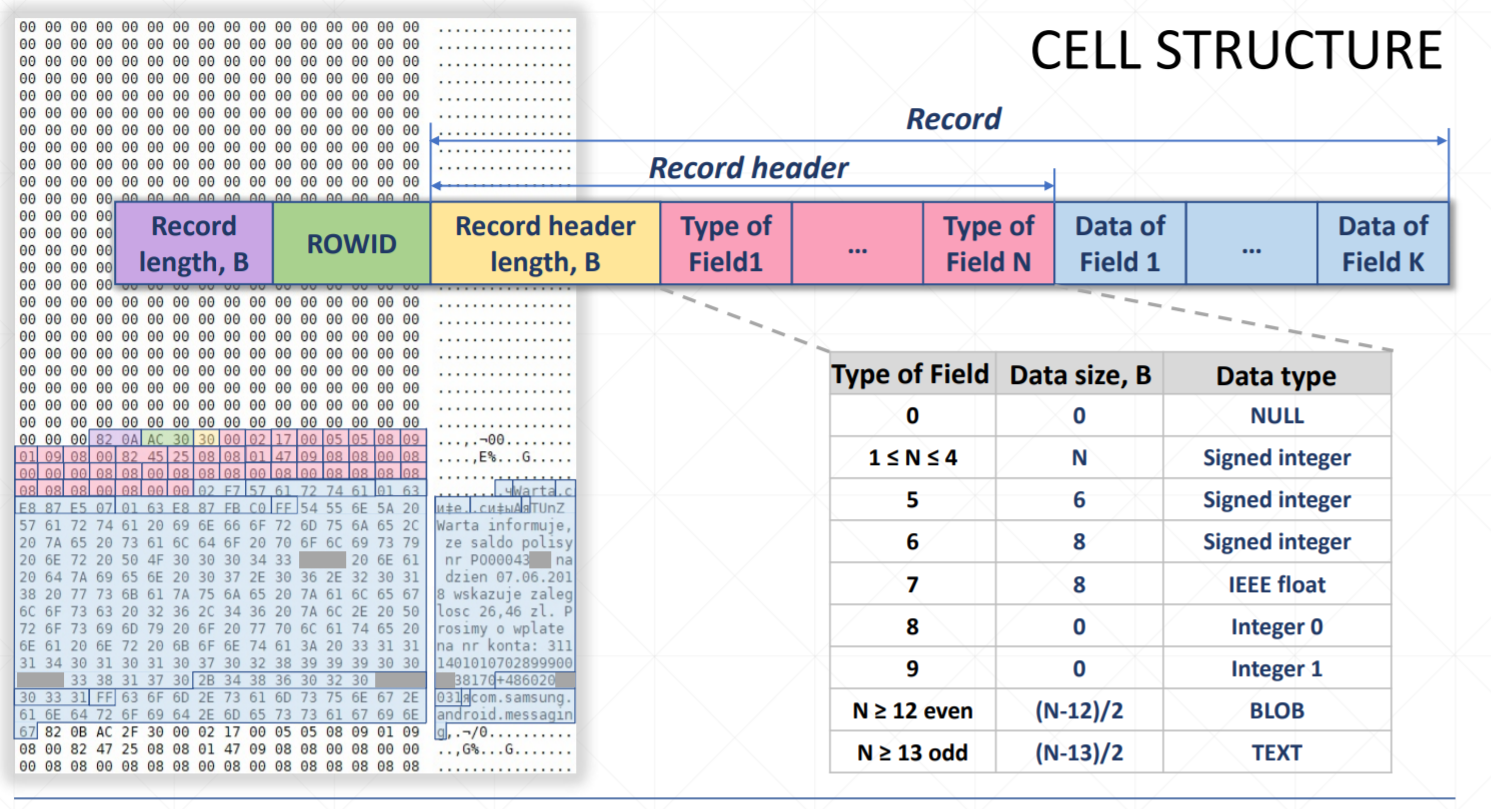 Compare entries before/after deleted
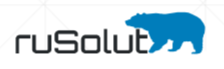 [Speaker Notes: https://rusolut.com/wp-content/uploads/2019/05/5_VNR-SQLite-carver.pdf]
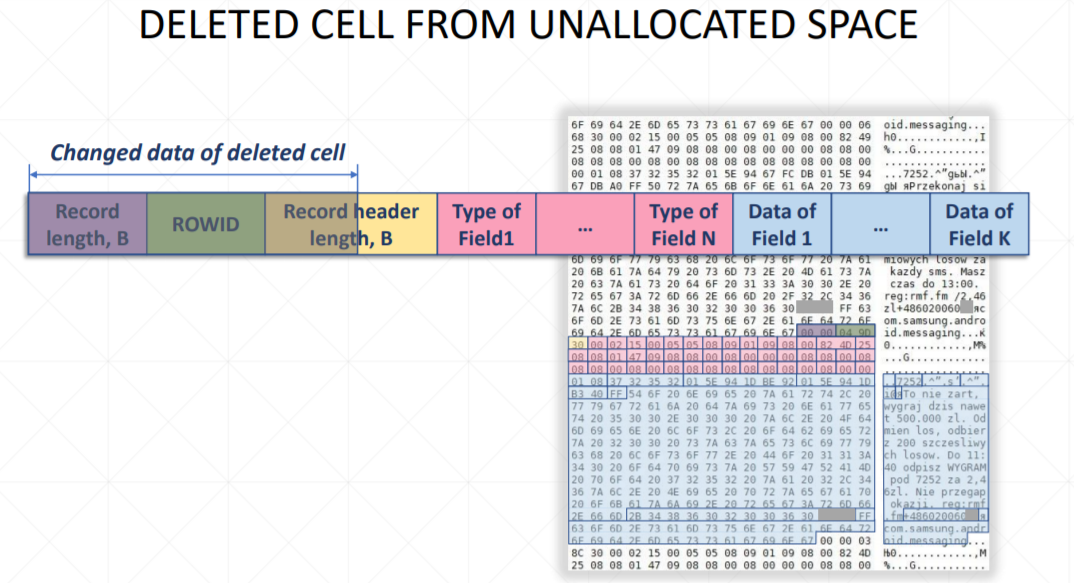 Fields of deleted entries remain
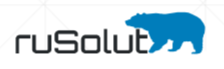 Show two deleted file entries
The first deleted file
do_u_wanna_build_a_snow_man.mp3
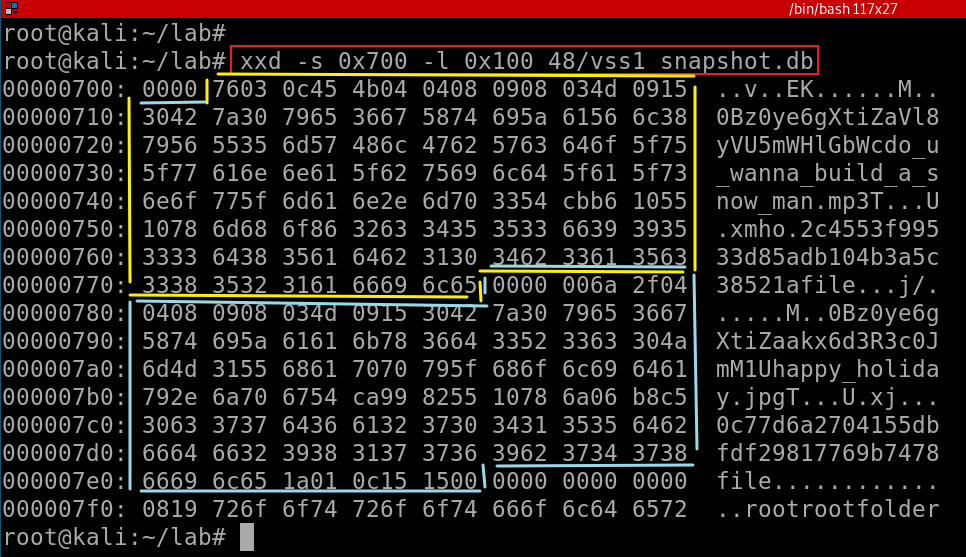 The second deleted file
happy_holiday.jpg
[Speaker Notes: xxd -s 0x700 -l 0x100 48/vss1_snapshot.db]
Analyze the first deleted file do_u_wanna_build_a_snow_man.mp3
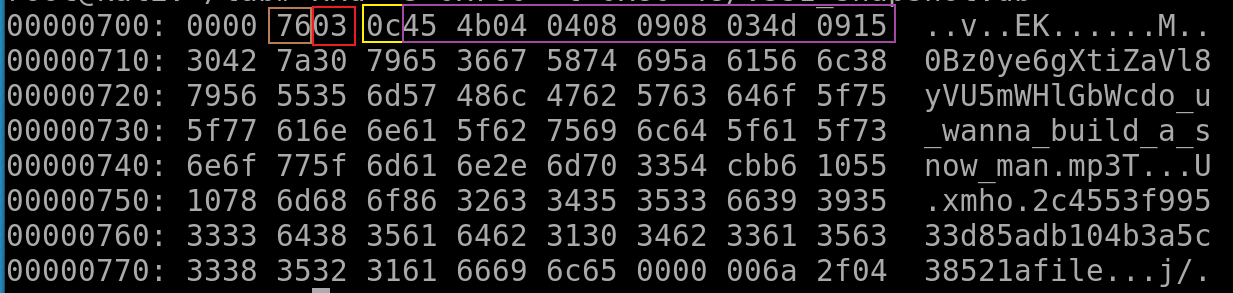 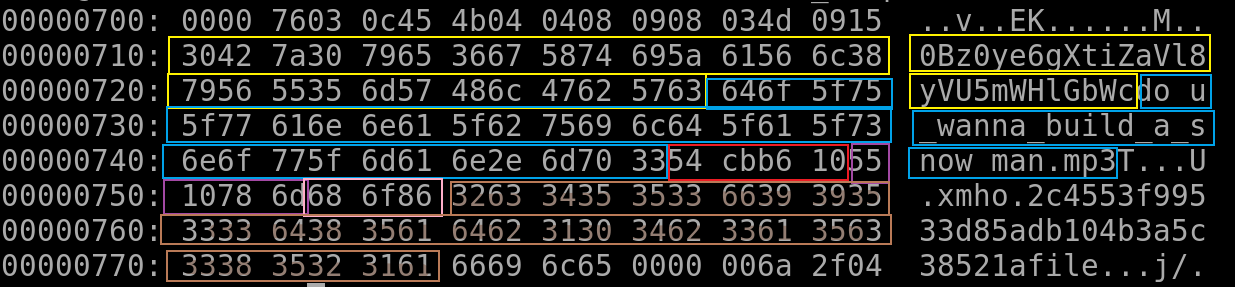 [Speaker Notes: Can we use strings? strings 48/vss1_snapshot.db
More reading https://digitalforensicforest.com/2015/07/27/sqlite-data-carving-a-way-to-trace/
http://forensicsfromthesausagefactory.blogspot.com/2011/04/carving-sqlite-databases-from.html]
Analyze the second deleted file happy_holiday.jpg
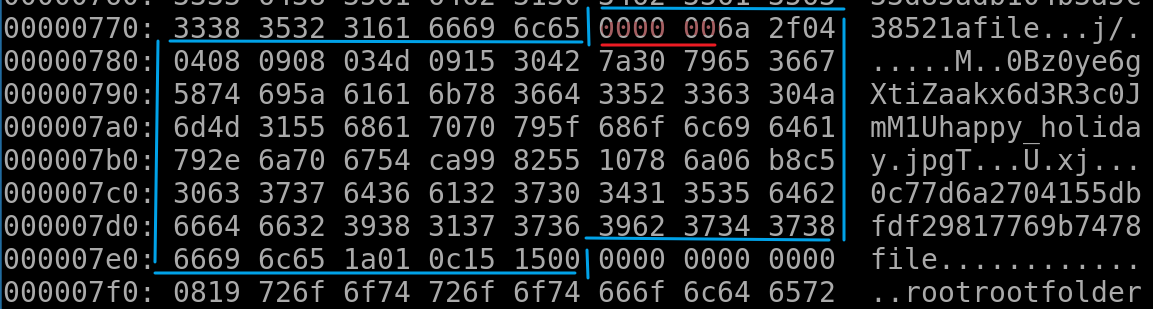 Carving sqlite .db with tools
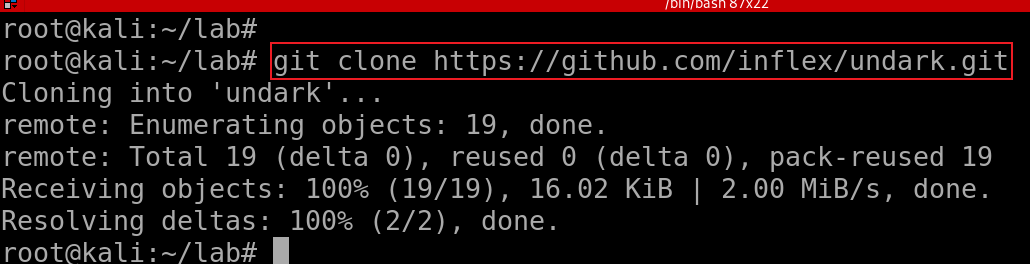 Clone the project
Build it!
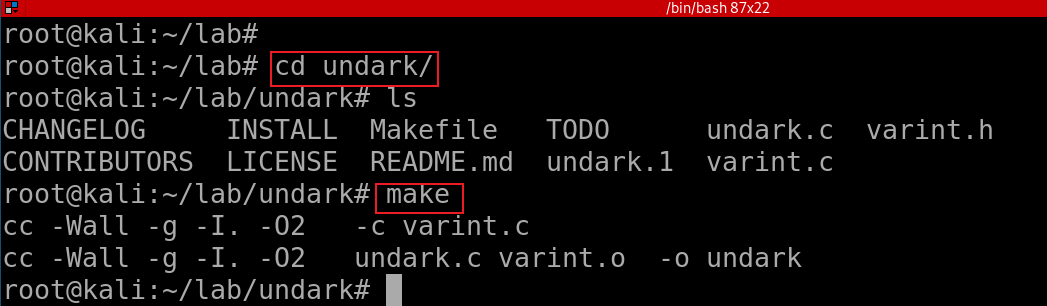 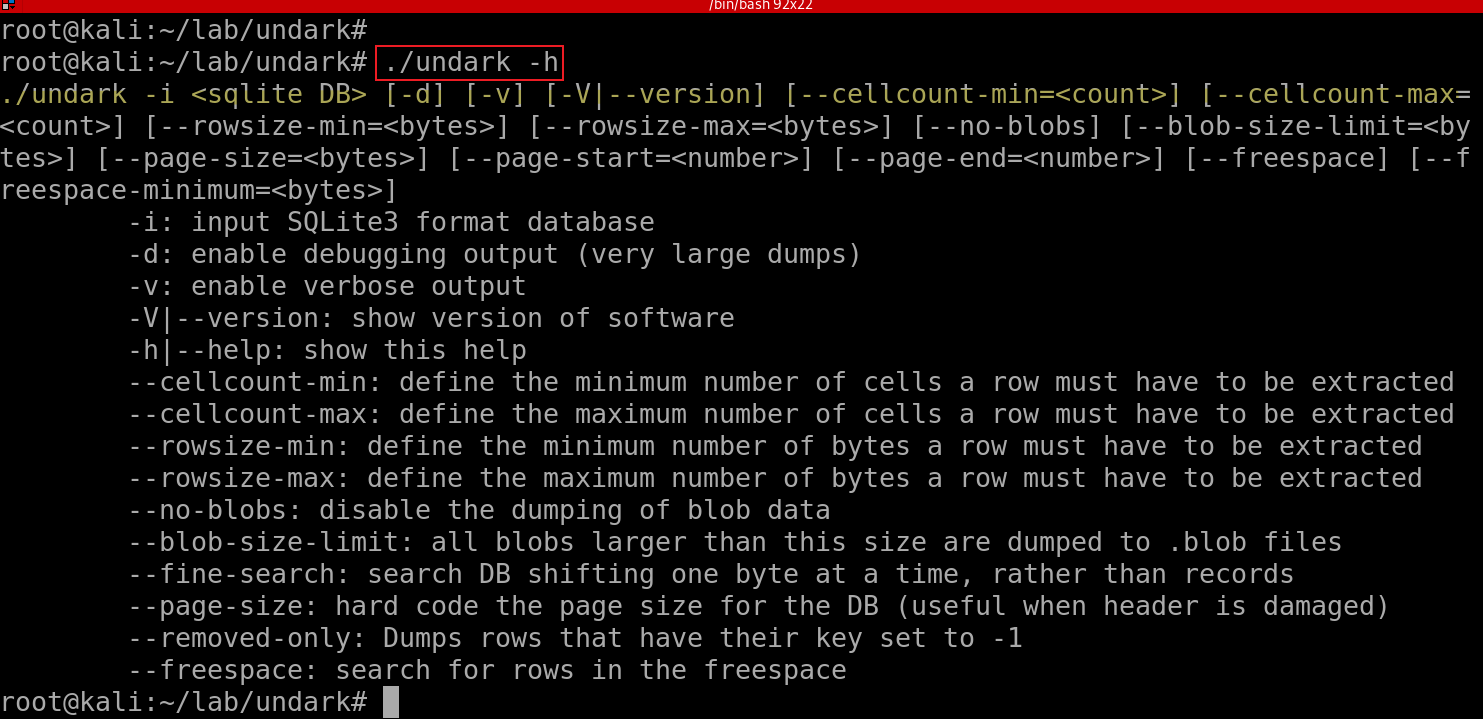 Show Help
Show Help
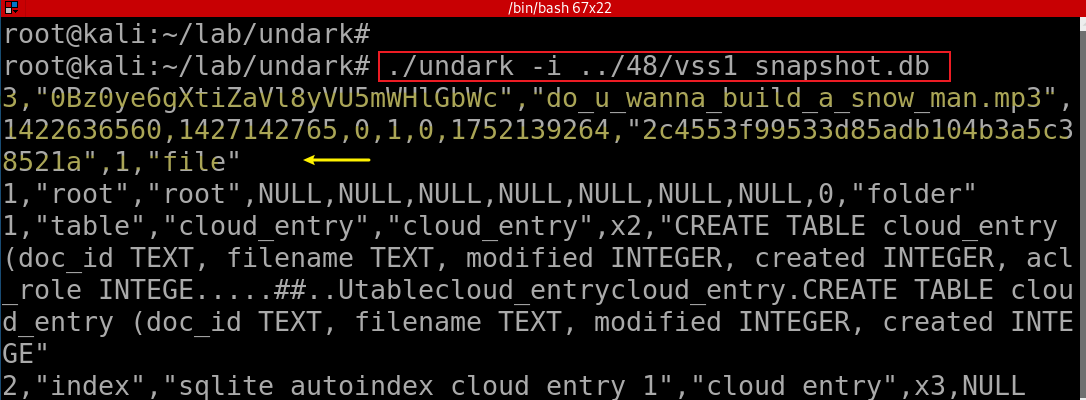 Note: the second record can be not carved due to missing information
50.	Why can’t we find Outlook’s e-mail data in Volume Shadow Copy?
Find Excluding Files from Shadow Copies in registry
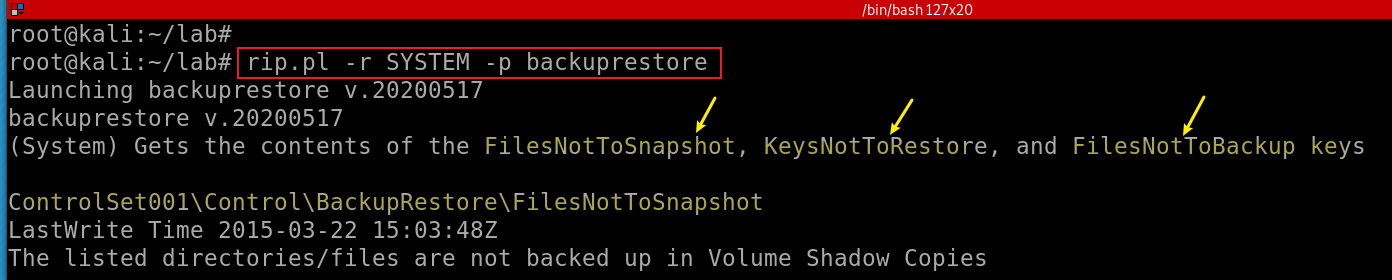 Doesn’t snapshot: Unallocated space, Slack space , Page file, Hibernation file
Exclude: FilesNotToSnapshot, KeysNotToRestore, and FilesNotToBackup
[Speaker Notes: https://msdn.microsoft.com/en-us/library/windows/desktop/aa819132(v=vs.85).aspx]
Find System hive
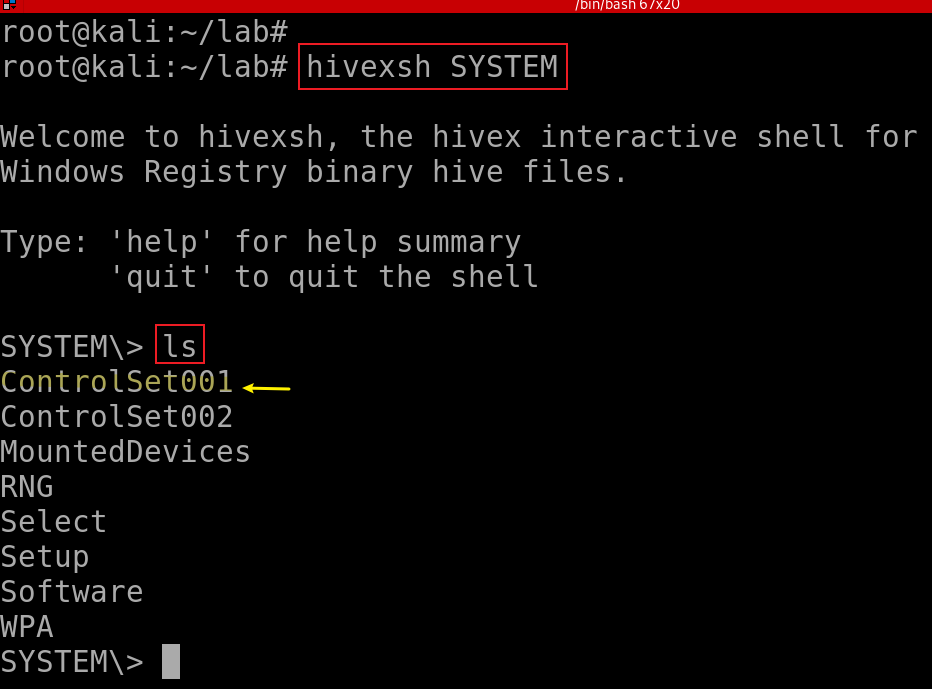 [Speaker Notes: hivexsh SYSTEM]
Find HKLM\System\CurrentControlSet\Control\BackupRestore\FilesNotToSnapshot\
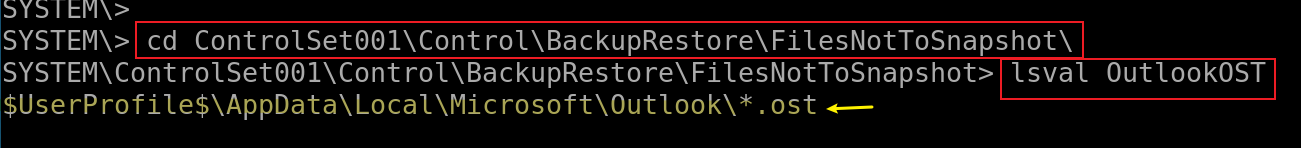 lsval [key]: List the (key, value) pairs of the current hive Registry key.
[Speaker Notes: cd ControlSet001\Control\BackupRestore\FilesNotToSnapshot\
lsval OutlookOST]